Турнир по математике
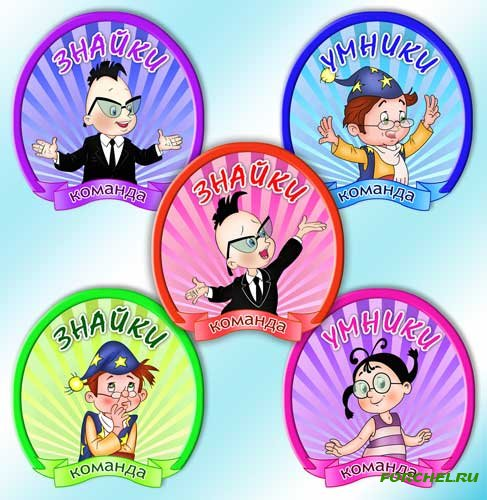 Делимся на 3 команды
1. Задание
Для капитанов!
2. Задание
1 команда.
Вырази в тоннах и центнерах: 154 ц, 255 ц, 25 ц.
3 команда.
Запиши длины в километрах и метрах: 2230 м, 6043 м, 8848 м.
2 команда.
Вырази  в тоннах и килограммах: 4560 кг, 8354 кг, 12500 кг.
3. Задание
Реши задачу. Вычисли и запиши ответ.
Пустая банка весит 158 г, а эта же банка с вареньем – 643 г. Сколько весит граммов варенья положили в банку.
4 Задание
Составь верные равенства, используя данные величины.
8 км 80 м, 8800 м, 8080 м, 5 т 4 ц 50 кг,   5 т 45 кг, 5045 кг, 5450 кг.
5 Задание
Составь задачу по её решению.
120 + 60 = 180 (км)
Подведем итоги
Молодцы!!!